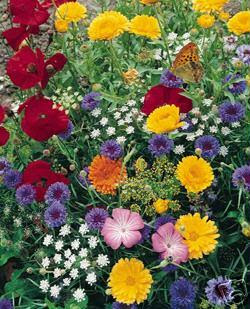 স্বাগতম
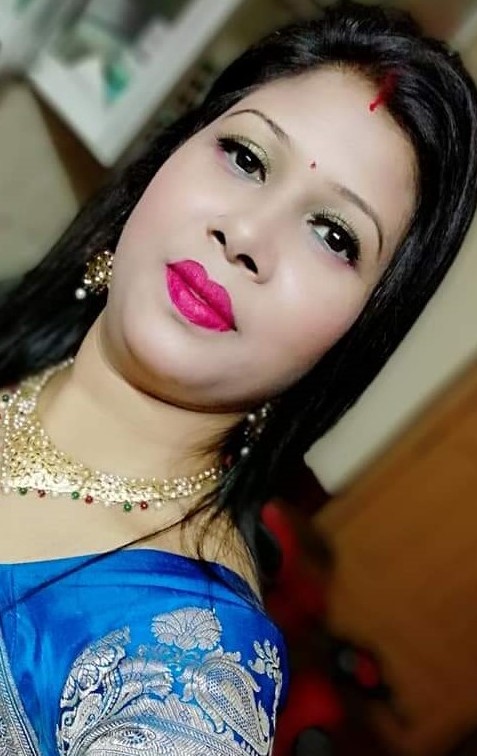 প্রিয় শিক্ষার্থীরা দেখি এই ছবিগুলো দেখে কিছু অনুমান করতে পার কিনা আজ আমরা কি পড়ব
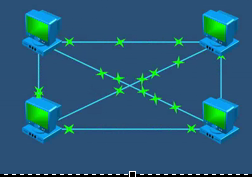 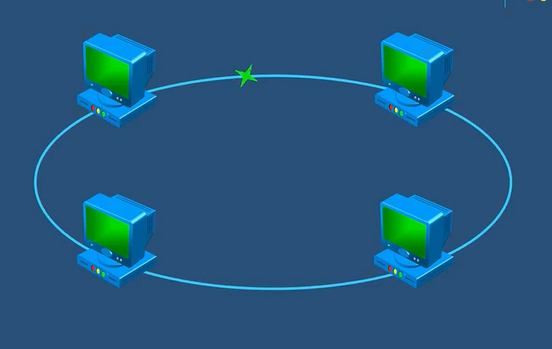 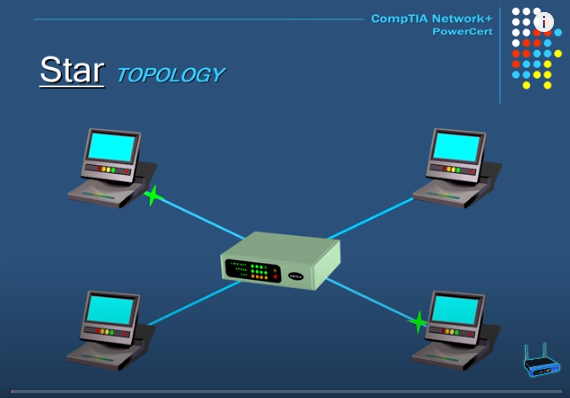 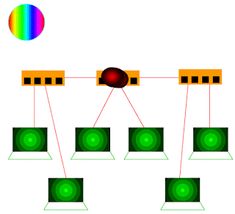 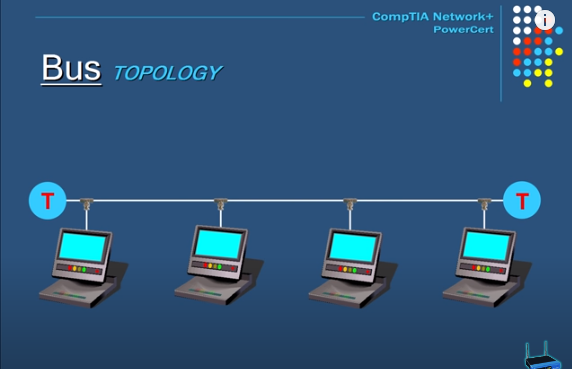 আজকের পাঠের বিষয়
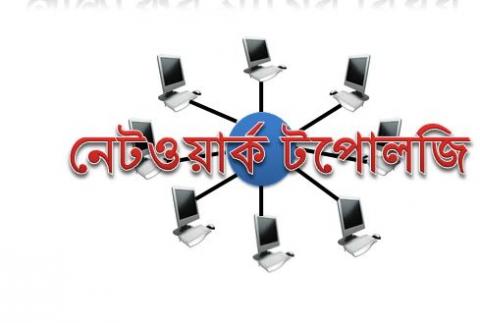 শিখনফল
		এই পাঠ শেষে শিক্ষার্থীরা-
১. কম্পিউটার নেটওয়ার্ক টপোলজি কী তা বলতে পারবে।
২. বিভিন্ন প্রকার নেটওয়ার্ক টপোলজি চিহ্নিত করে তা ধারনা     	করতে পারবে।
৩. বিভিন্ন প্রকার নেটওয়ার্ক টপোলজি কার্যকারীতা কৗ তা বর্ণনা 	করতে পারবে।
৪. বিভিন্ন প্রকার টপোলজির সুবিধা ও অসুবিধা ব্যাখ্যা করতে পারবে।
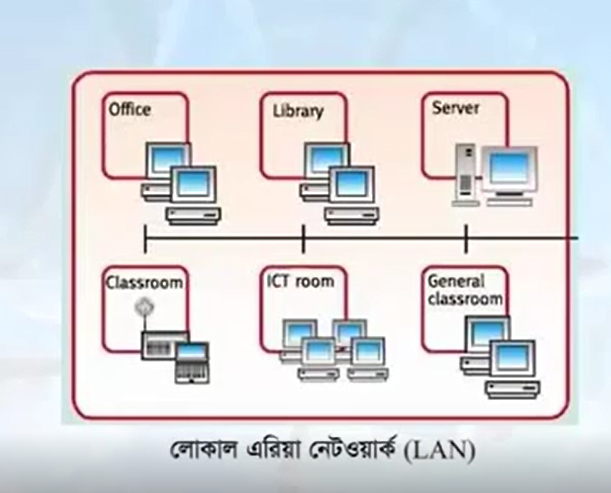 PAN (PERSONAL AREA NETWORK)
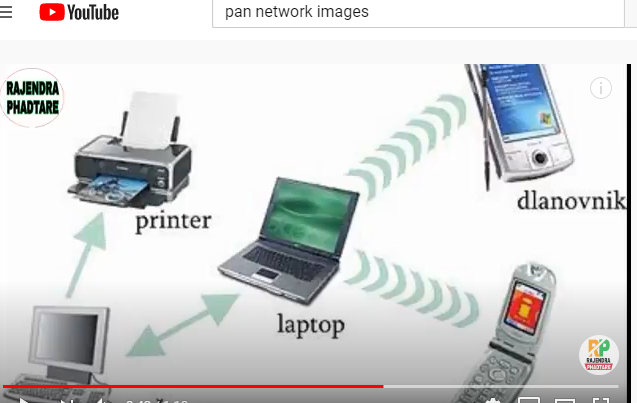 LAN (PERSONAL AREA NETWORK)
MAN (METROPOLITAN AREA NETWORK)
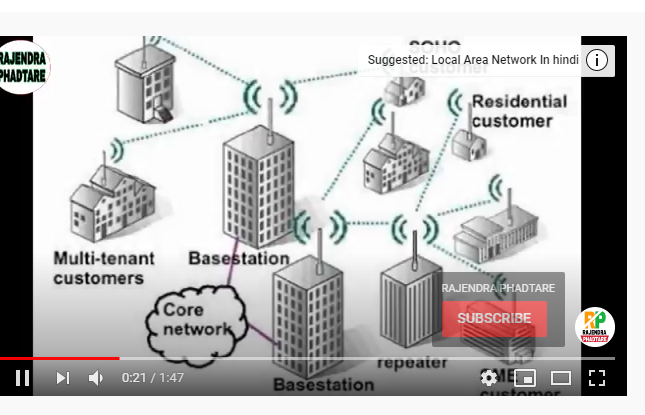 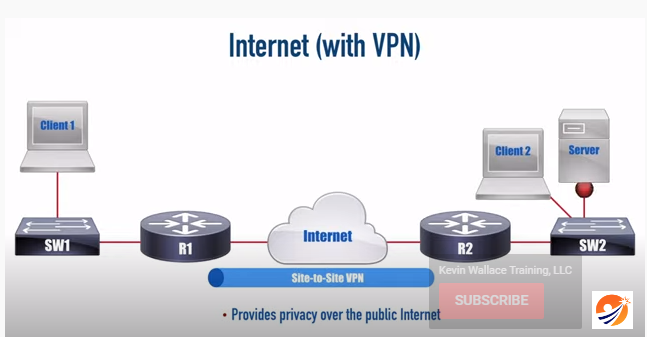 WAN (WIDE AREA NETWORK)
অনেকগুলো কম্পিউটার একসাথে জুড়ে দেওয়ার অবস্থানের উপর ভিত্তি করে কম্পিউটার কে PAN, LAN, MAN,WAN এই চার ধরনের ভিন্ন ভিন্ন পদ্ধতি ব্যবহার করা হয়। এই ভিন্ন ভিন্ন পদ্ধতিকেই বলা হয় নেটওয়ার্ক টপোলজি।
বিভিন্ন প্রকার টপোলজির ধারনাঃ
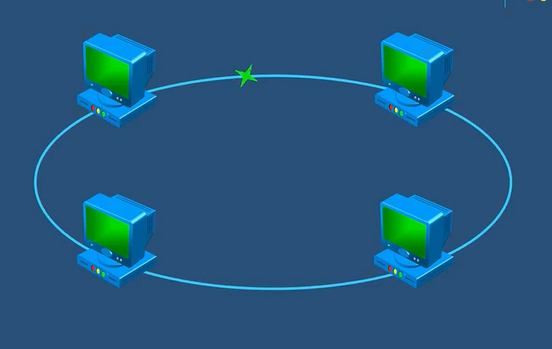 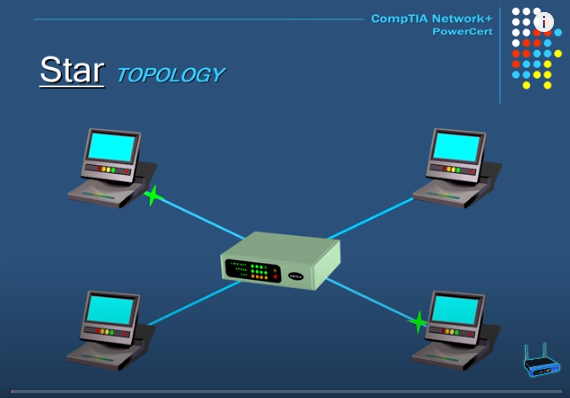 রিং টপোলজি
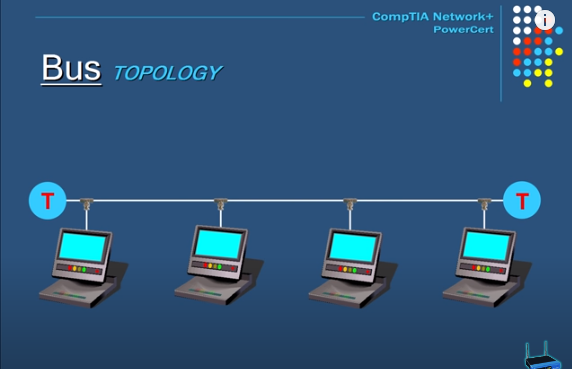 স্টার টপোলজি
বাস টপোলজি
বিভিন্ন প্রকার টপোলজির ধারনাঃ
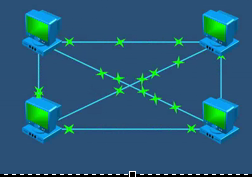 ট্রি টপোলজি
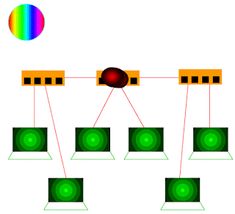 মেশ টপোলজি
বিভিন্ন প্রকার টপোলজির ধারনাঃ
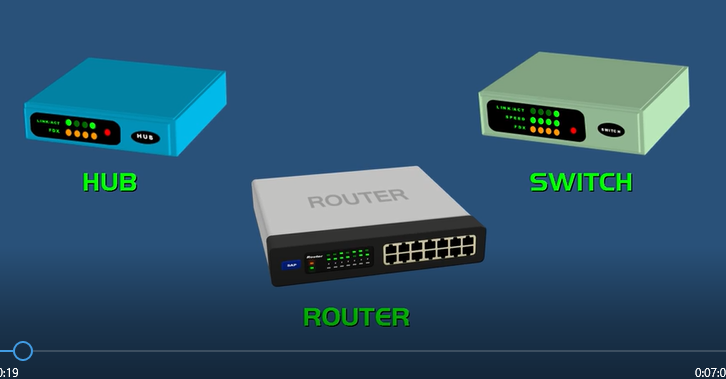 হাফ, রাউটার, সুইচ
বাস টপোলজির কার্যকারিতাঃ
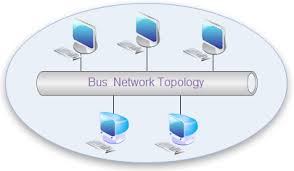 ব্যাকবোন নষ্ট হলে পুরো নেটওয়ার্কের সমস্যা হয়। বাস টপোলজিতে সৃষ্ট সমস্যা নির্ণয় তুলনামুলক জটিল।
ব্যারেল কানেক্টর এর মধ্য দিয়ে ডেটা প্রবাহিত হলে সিগনাল দুর্বল হয়ে যায়।
কম্পিউটার সংখ্যা বেশী হলে ট্রাফিক বেশী হয় ফলে ডেটা ট্রান্সমিশন বিঘ্নিত হয়।
বাস টপোলজির সুবিধা
নেটওয়ার্কে একটি কম্পিউটার সংযোগ
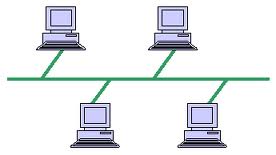 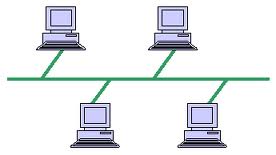 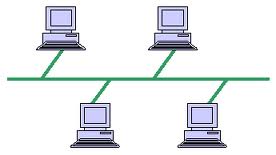 কী হলো?
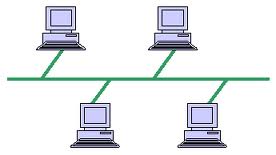 এ ক্ষেত্রে কোনো সমস্যা হচ্ছে কী?
না
নেটওয়ার্ক থেকে একটি কম্পিউটার  বাদ দেওয়া হয়েছে
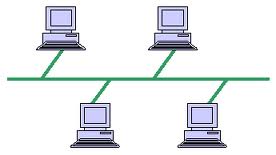 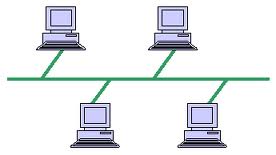 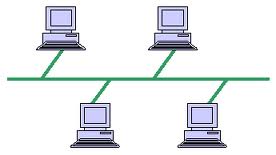 এখানে ফাঁকা হলো কেন?
না
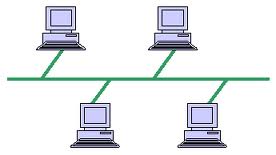 এক্ষেত্রে অন্য কারো কোনো সমস্যা হচ্ছে কী?
তাহলে সিদ্ধান্ত কি হলো-
নেটওয়ার্কে কোনো কম্পিউটার যুক্ত করলে বা সরিয়ে নিলে নেটওয়ার্কে কোনো সমস্যা হয় না।
এই টপোলজি ছোট আকারের নেটওয়ার্কে ব্যবহার খুব সহজ ও বিশ্বস্থ। 
কম ক্যাবল প্রয়োজন হয় বলে খরচ কম
সহজেই নেটওয়ার্কের পরিধি বাড়ানো বা কমানো যায়।
বাস টপোলজির অসুবিধা
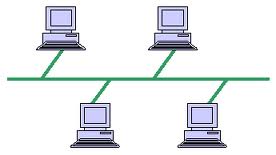 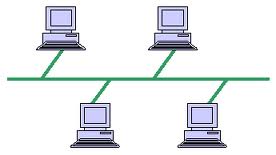 মুল ব্যাকবোন সরিয়ে নিলে বা নষ্ট হলে সমস্যা হবে কী?
হ্যাঁ
এই কানেক্টটরের সমস্যা কী?
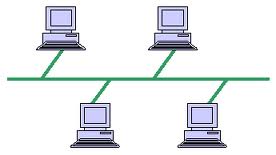 বলতো এখানে কী কানেক্টর ব্যবহৃত হয়েছে?
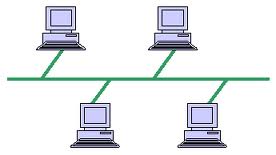 সিগনাল দুর্বল করে দেয়।
BNC কানেক্টর
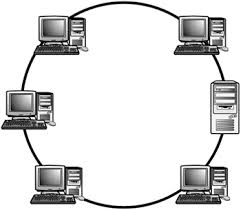 রিং টপোলজির কার্যকারিতাঃ
রিং টপোলজিতে প্রতিটি কম্পিউটার তার পার্শ্ববর্তী কম্পিউটারের সাথে সংযুক্ত থাকে। এভাবে রিংয়ের সর্বশেষ কম্পিউটারটি প্রথমটির সাথে যুক্ত হয়। এ ধরণের টপোলজিতে প্রতিটি ডিভাইসে একটি রিসিভার এবং একটি ট্রান্সমিটার থাকে যা রিপিটারের কাজ করে। এক্ষেত্রে রিপিটারের দায়িত্ব হচ্ছে সিগনাল একটি কম্পিউটারের থেকে তার পরের কম্পিউটারে পৌছেঁ দেওয়া। সিগনাল একটি নির্দিষ্ট দিকে ট্রান্সমিশন হয়।
রিং টপোলজির সুবিধা
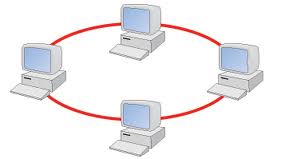 নেটওয়ার্কে কোনো সার্ভার কম্পিউটারের প্রয়োজন হয় না।
প্রতিটি কম্পিউটার ডেটা ট্রান্সমিশনের জন্য সমান অধিকার পায় তাই ডেটা ট্রান্সমিশনের জন্য নেটওয়ার্কে কোনো কম্পিউটারই একচ্ছত্র আধিপত্য বিস্তার করতে পারে না।
নেটওয়ার্কে কম্পিউটার সংখ্যা বাড়লেও এর দক্ষতা খুব বেশী প্রভাবিত হয় না।
রিং টপোলজি অসুবিধা
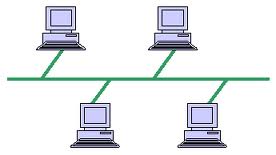 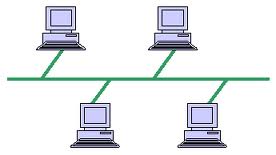 কম্পিউটার অপসারণ এর ক্ষেত্রে কী ঘটছে?
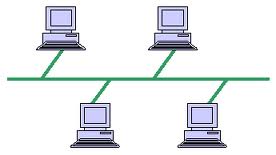 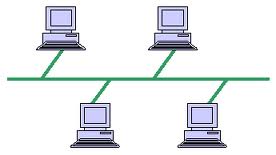 রিং নেটওয়ার্কে একটি কম্পিউটার অপসারণ / অচল হলে সংযোগ বিচ্ছিন্ন হয়ে পুরো নেটওয়ার্ক অচল হয়ে যায়।
রিং টপোলজি অসুবিধা
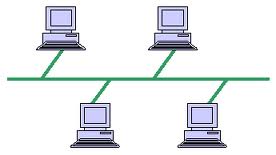 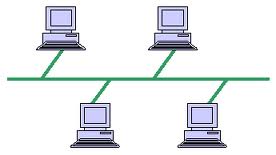 ২.নেটওয়ার্কে কোনো কম্পিউটার যোগ করার সময় সংযোগ বিচ্ছিন্ন হয়ে পুরো নেটওয়ার্কের কার্যক্রম ব্যাহত হয়।
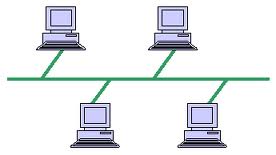 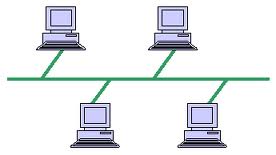 নেটওয়ার্কে কম্পিউটার 
সংযোগ এর ক্ষেত্রে কী ঘটছে?
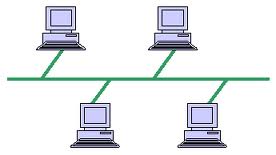 রিং টপোলজি অসুবিধা
২. কম্পিউটারের সংখ্যা বাড়লে ডেটা ট্রান্সমিশন    	সময়ও বেড়ে যায়।
রিং টপোলজির জন্য জটিল নিয়ন্ত্রণ সফটওয়্যার প্রয়োজন হয়।
রিং টপোলজির ক্ষেত্রে নেটওয়ার্কে কোনো সমস্যা নিরুপন করা বেশ জটিল।
স্টার টপোলজির কার্যকারিতাঃ
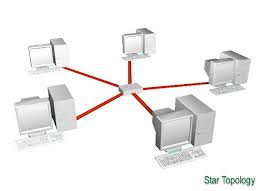 স্টার টপোলজি মাঝে একটা হাফ বা সুইচের সাথে যুক্ত থাকে। এটি অন্য টপোলজির তুলনায় খুব সহজে নেটওয়ার্ক তৈরি করা যায়। এই টপোলজির সুবিধা একটি কম্পিউটার নষ্ট হলে বাকি নেটওয়ার্ক সচল থাকে কিন্তু কোনোভাবে কেন্দ্রীয় হাফ/সুইচ নষ্ট হলে পুরো নেটওয়ার্ক অচল হয়ে পড়ে।
মূল্যায়ন
১। সবচেয়ে বেশি সংখ্যক কম্পিউটারের সাথে কোন টপোলজির মাধ্যমে যোগাযোগ করা যায় বলে তুমি মনে কর ?

২। স্টারটপোলজি দেখতে কেমন ?

৩। সকল প্রকার  টপোলজির উপর একটা পোস্টার তৈরি কর।
বাড়ীর কাজ
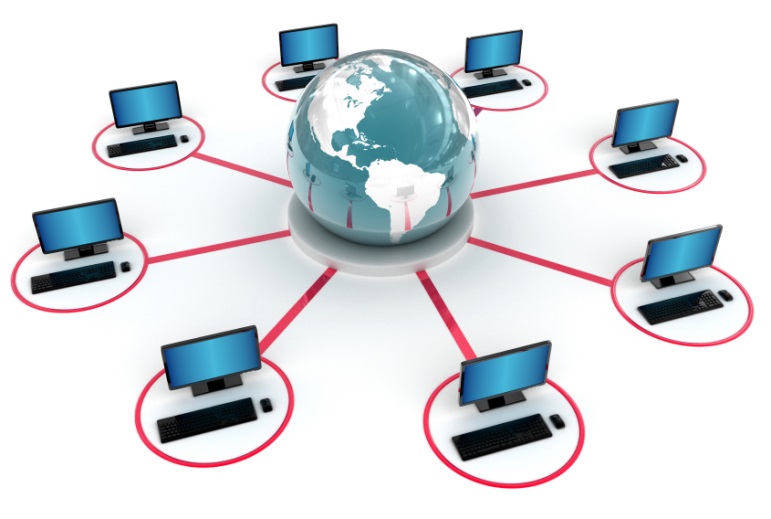 টপোলজি বলতে কী বুঝ? বিভিন্ন প্রকার টপোলজির বর্ণনা দাও।
7/28/2020
24
সবাইকে ধন্যবাদ
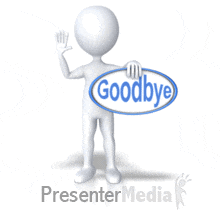